Digital Offers: Schema.org
Discussion points, June 2017

David Ezell (NACS)
V1.0
Schema.org Introduction
Vocabularies cover 
entities, 
relationships between entities, and 
actions.
Google, Microsoft, Yahoo and Yandex
GitHub and public-schemaorg@w3.org
2
Digital Offers:  Schema.org/Offer
Schema.org/Offer
An offer to transfer some rights to an item or to provide a service — for example, an offer to sell tickets to an event, to rent the DVD of a movie, to stream a TV show over the internet, to repair a motorcycle, or to loan a book.
3
Digital Offers:  Schema.org/Offer
Schema.org:  Example
<script type="application/ld+json">
    {
      "@context": "http://schema.org",
      "@type": "Event",
      "location": {
        "@type": "Place",
        "address": {
          "@type": "PostalAddress",
          "addressLocality": "Denver",
          "addressRegion": "CO",
          "postalCode": "80209",
          "streetAddress": "7 S. Broadway"
        },
        "name": "The Hi-Dive"
      },
      "name": "Typhoon with Radiation City",
      "offers": {
        "@type": "Offer",
        "price": "13.00",
        "priceCurrency": "USD",
        "url": "http://www.ticketfly.com/purchase/309433"
      },
      "startDate": "2013-09-14T21:30"
    }
    </script>
4
Digital Offers:  Schema.org/Offer
Discussion
In what portions of DO work is a data model required?
Is a data model required for work on web standards?
Should the DO CG consider adopting the schema.org work?
If so, should we model that work on ISO8583 TG-23?
5
Conexxus: POS / BO Overview
Thank You
Additional Slides
ISO8583 TG-23
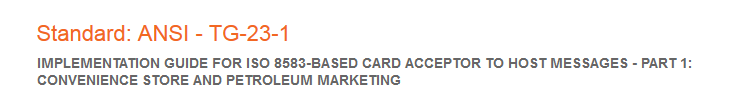 8
Digital Offers:  Schema.org/Offer
RESTful Web Service
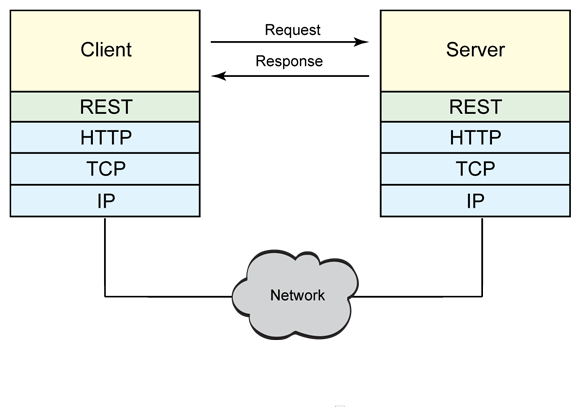 9
Digital Offers:  Schema.org/Offer
Didn’t we have APIs before?
Yes… but HATEOAS (hypermedia as the engine of application state) gives feedback
on “what comes next”!
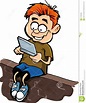 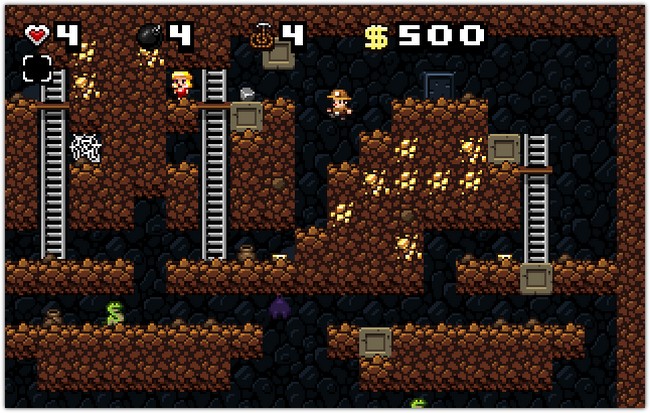 Hints!
Hypermedia indicates ………………………………………………….. what to do next!
10
Digital Offers:  Schema.org/Offer
A more relevant HATEOAS example…
Request
Server
Client
GET /account/12345 HTTP/1.1

HTTP/1.1 200 OK
<?xml version="1.0"?>
<account>
    <account_number>12345</account_number>
    <balance currency="usd">100.00</balance>
    <link rel="deposit" href="/account/12345/deposit" />
    <link rel="withdraw" href="/account/12345/withdraw" />
    <link rel="transfer" href="/account/12345/transfer" />
    <link rel="close" href="/account/12345/close" />
</account>
Response
Or…
GET /account/12345 HTTP/1.1

HTTP/1.1 200 OK
<?xml version="1.0"?>
<account>
    <account_number>12345</account_number>
    <balance currency="usd">-25.00</balance>
    <link rel="deposit" href="/account/12345/deposit" />
</account>
Response
11
Digital Offers:  Schema.org/Offer